Designing Your Area
Area and Perimeter of Regular Polygons
Essential Question
How do you find the area of any regular polygon?
Lesson Objectives
Apply properties of polygons to solve problems.
Solve real-world and mathematical problems involving area and perimeter.
Composite Figures
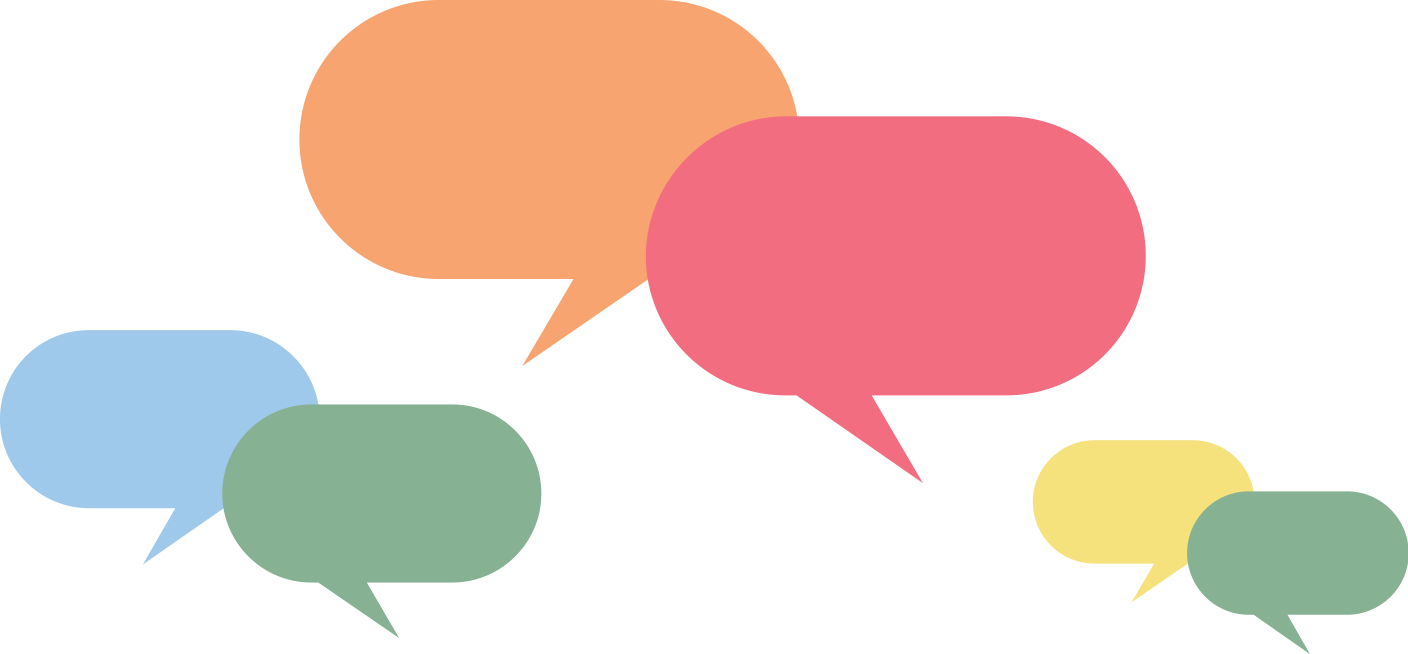 Find the area and perimeterof each figure.
Be sure to show your thinking.
When you have finished, find another pair to discuss…
your results.
your process, how you found your results.
Composite Figures (Solution #1)
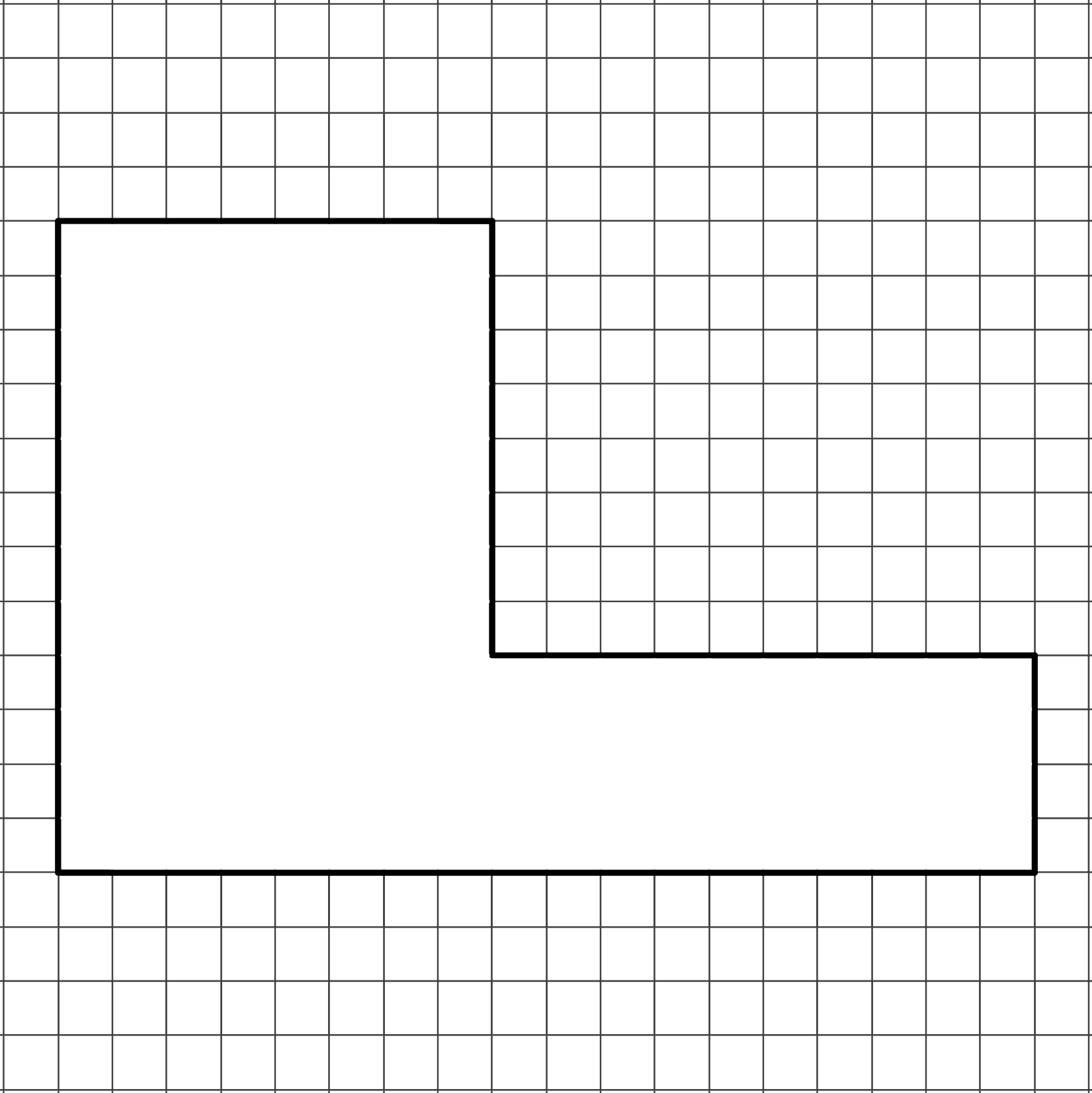 Composite Figures (Solution #2)
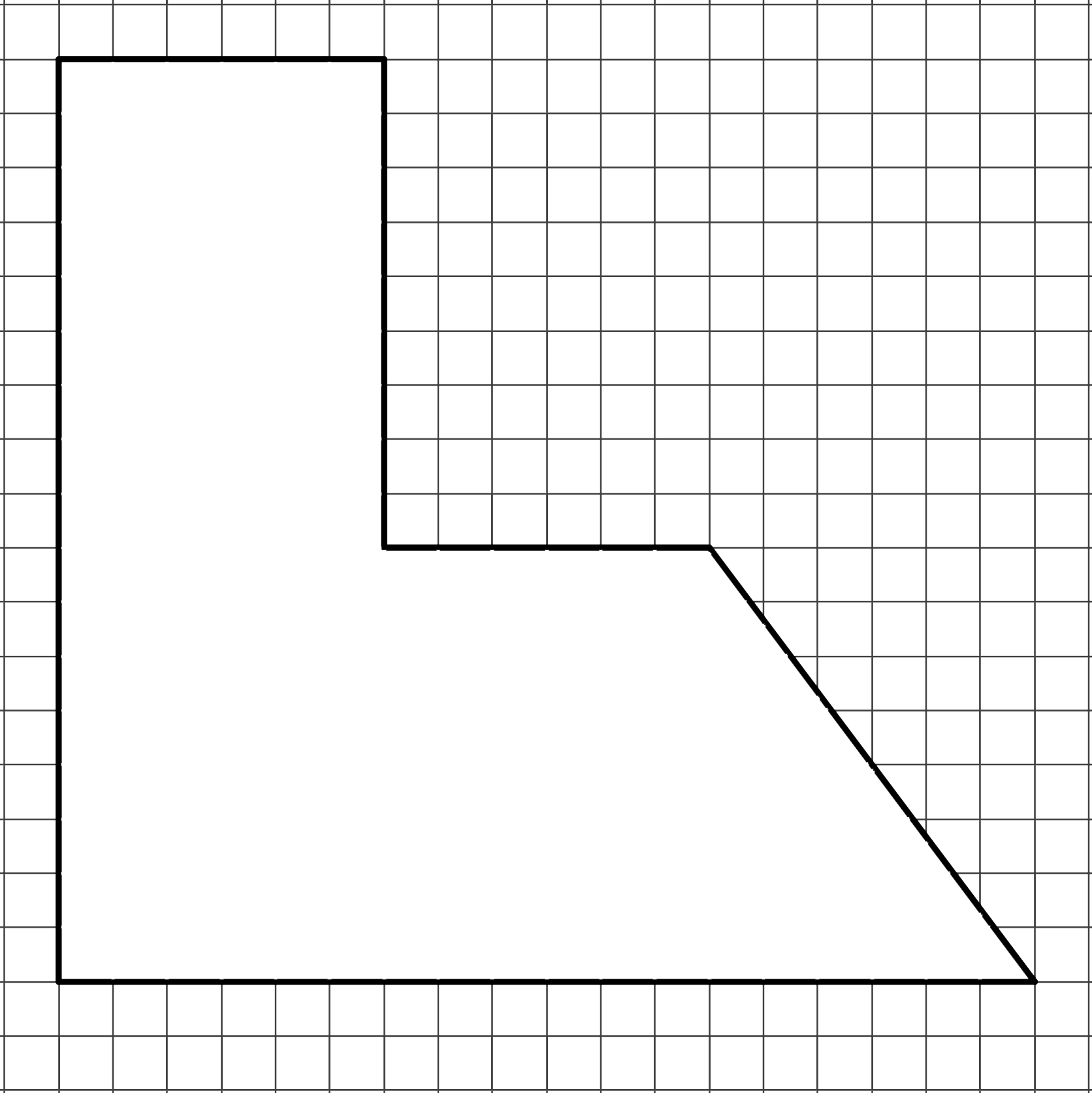 Composite Figures (Solution #3)
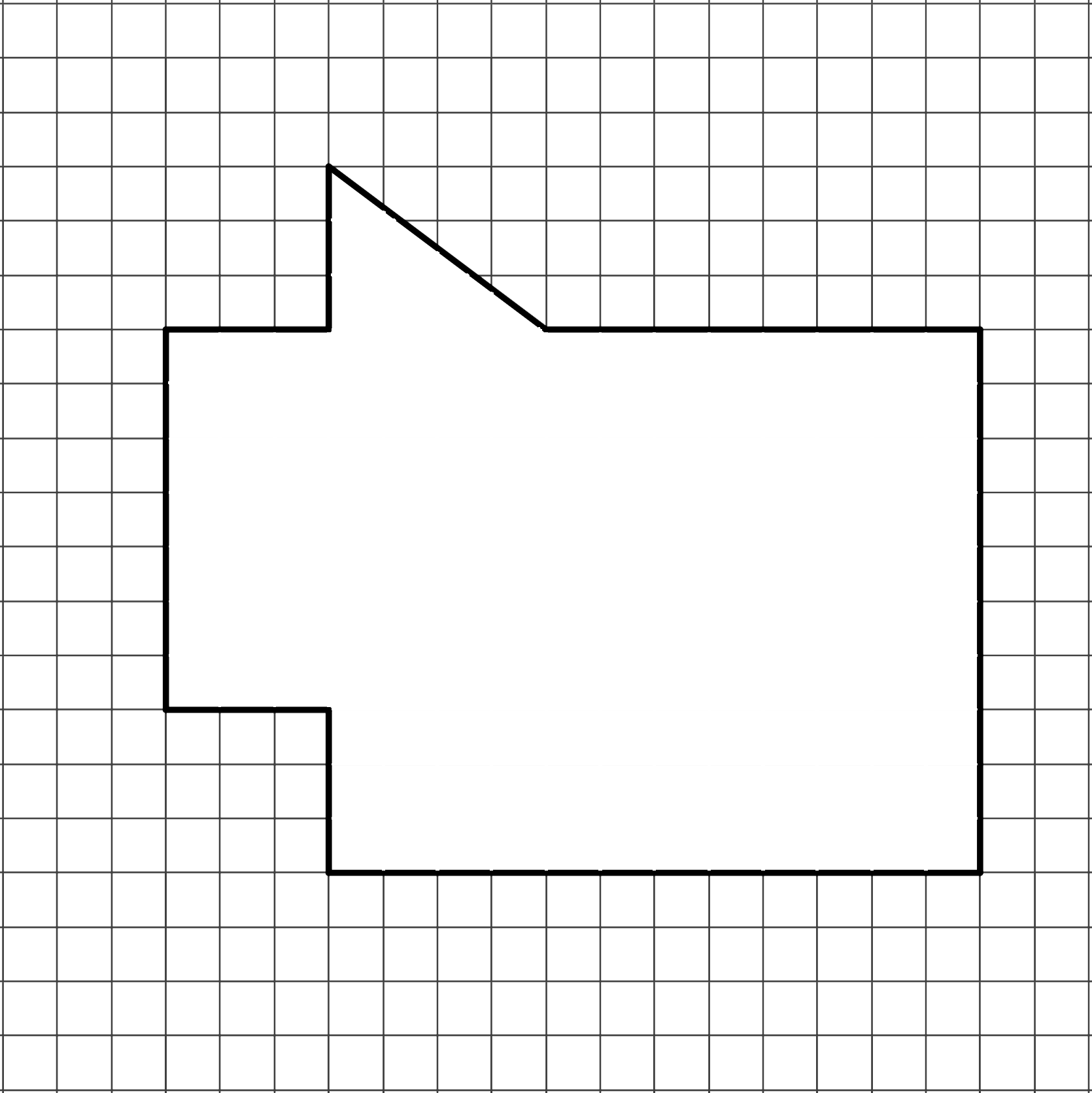 Composite Figures (Solution #4)
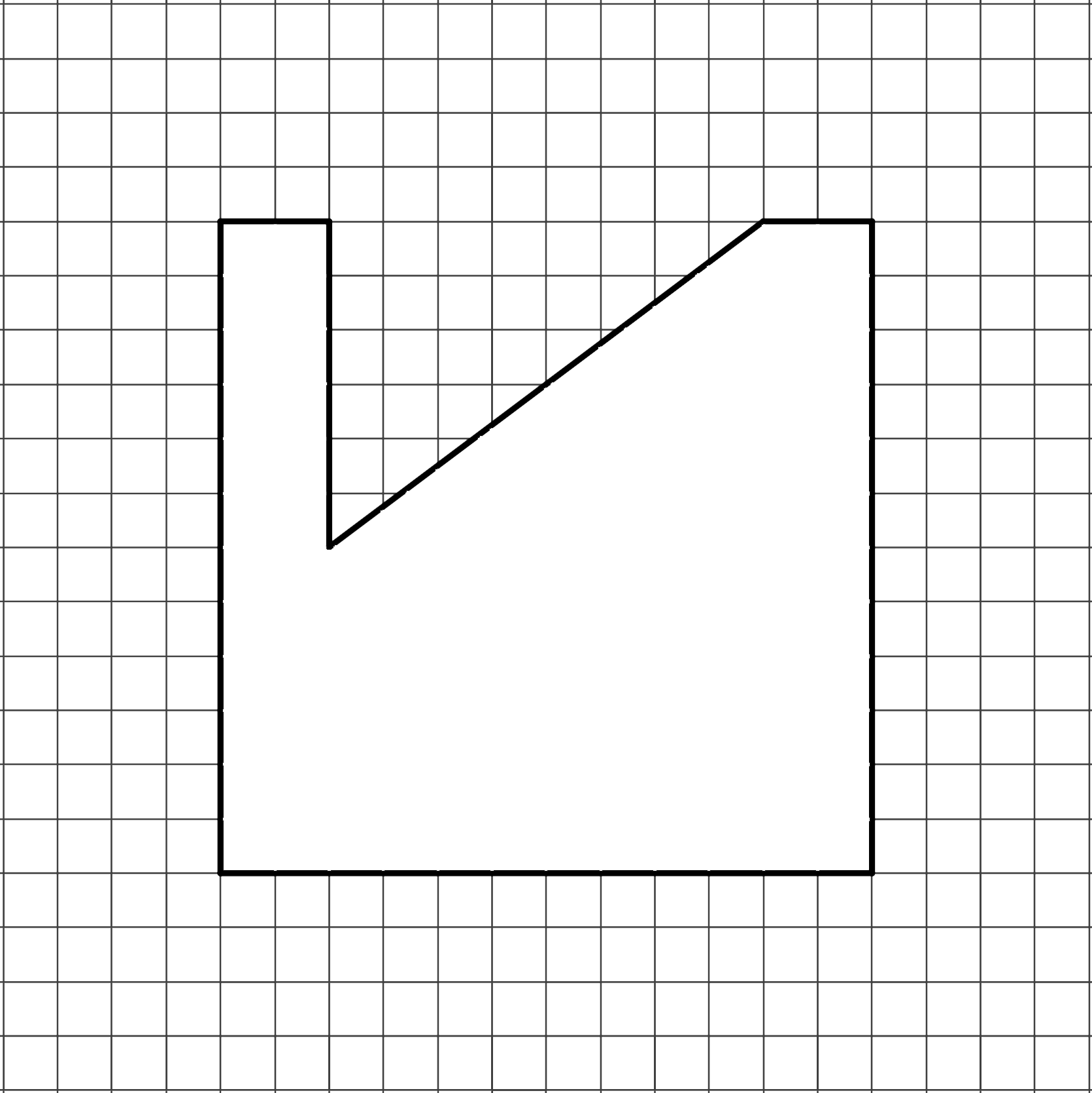 GeoGebra Activity
How do we find the area of regular polygons?
Go to https://www.geogebra.org/m/x4tsbeuz and complete the Exploring Patterns handout with your partner.
Read through and follow the directions in the activity.
Guided Notes
Let’s complete the Guided Notes together.
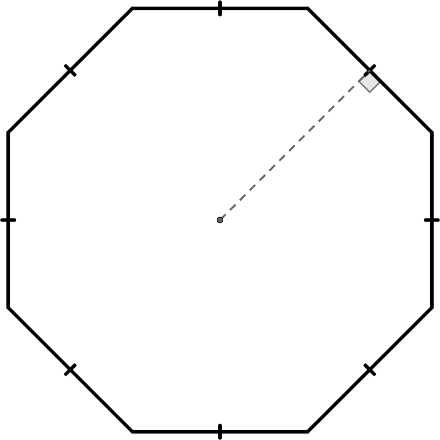 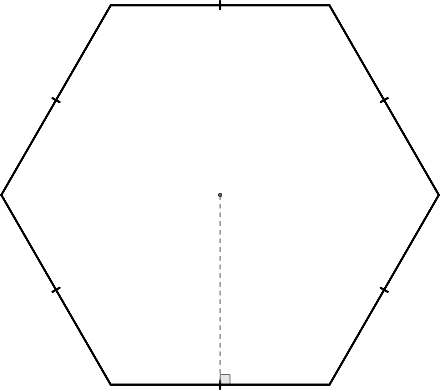 apothem
side length
Polygon Pool Party
Apply what you have learned to the Polygon Pool Party handout.
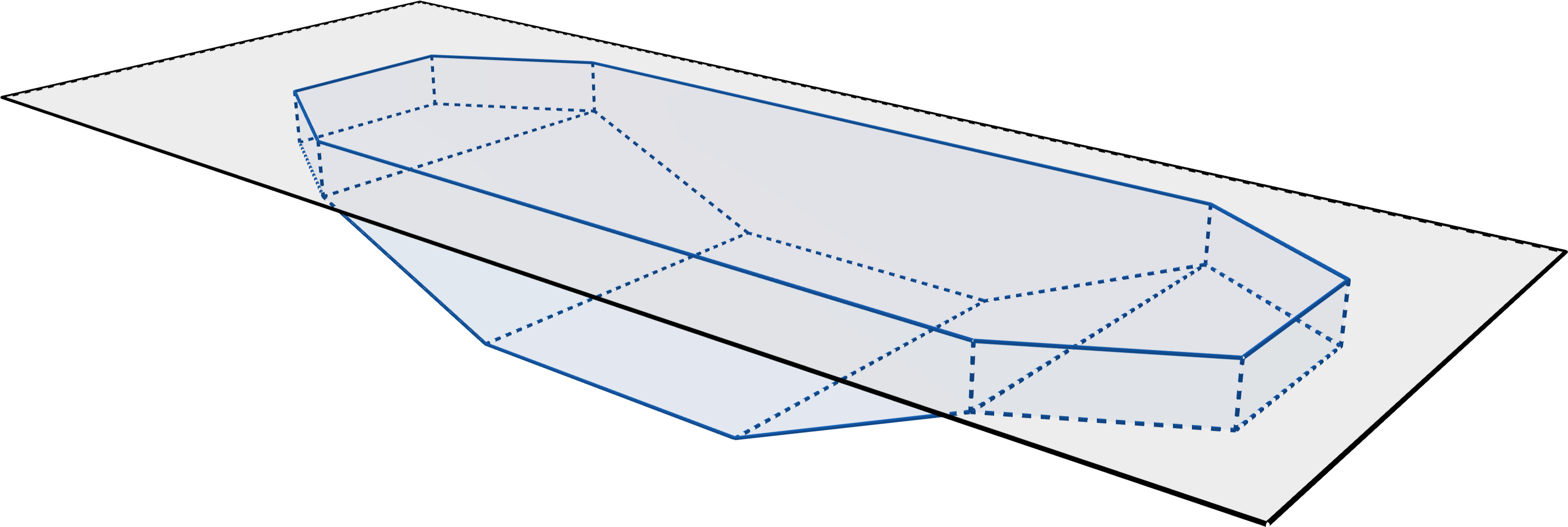 Find the area of eachsurface of the pool.
Determine the cost of the tile,based on the total area.
Calculate the square footage of the concrete patio.
Polygon Pool Party (Solution – Bottom)
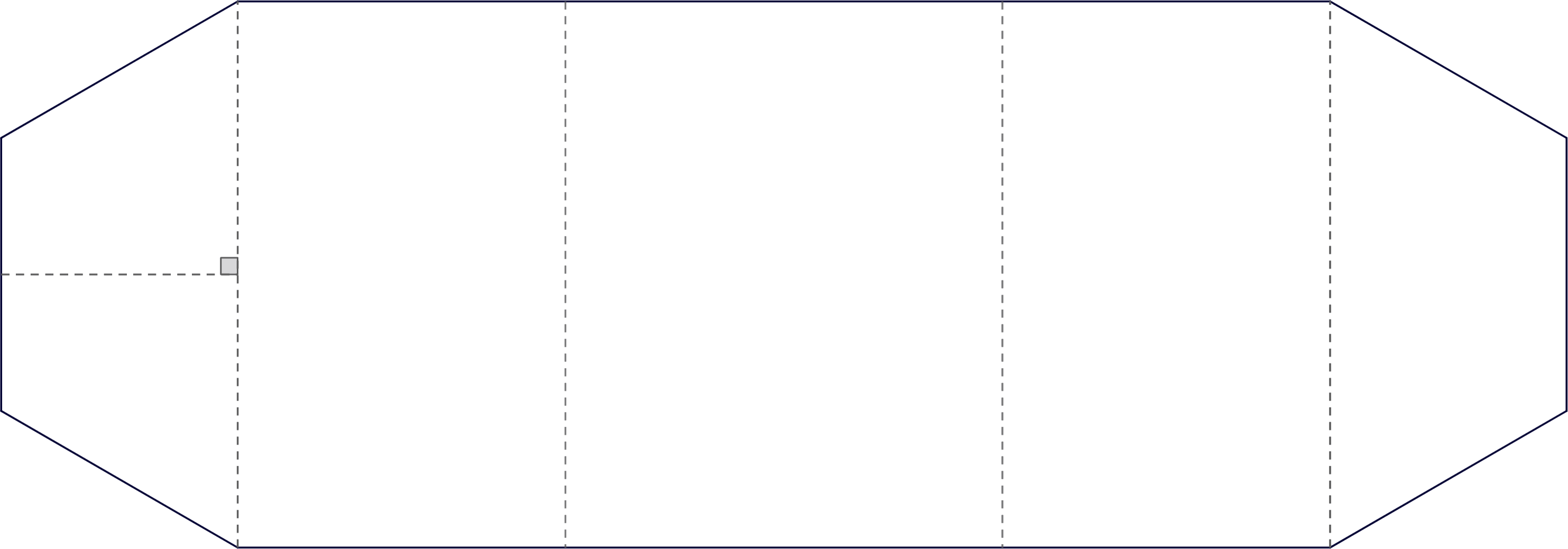 Area of the Bottom    of the Pool =
Polygon Pool Party (Solution – Right Side)
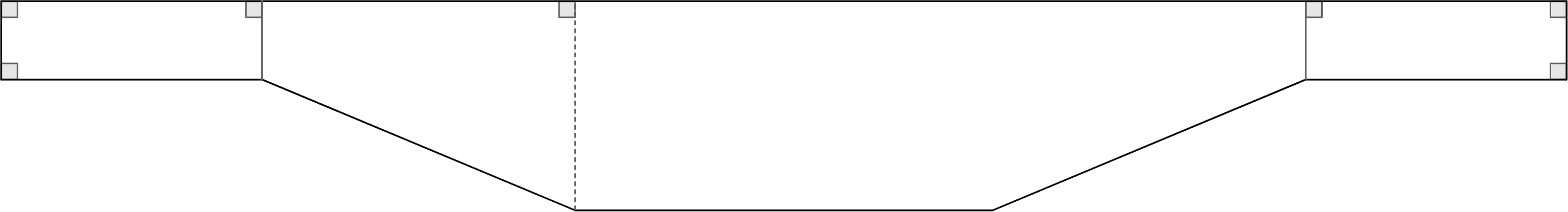 Area of the Left Side     of the Pool =
Polygon Pool Party (Solution – Front Side)
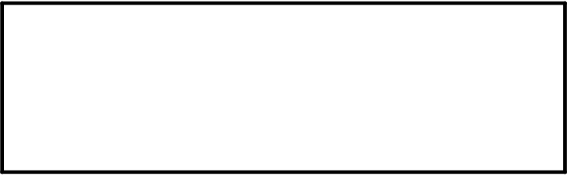 Area of the Front Side     of the Pool =
Polygon Pool Party (Solution)
Polygon Pool Party (Solution – Bottom)
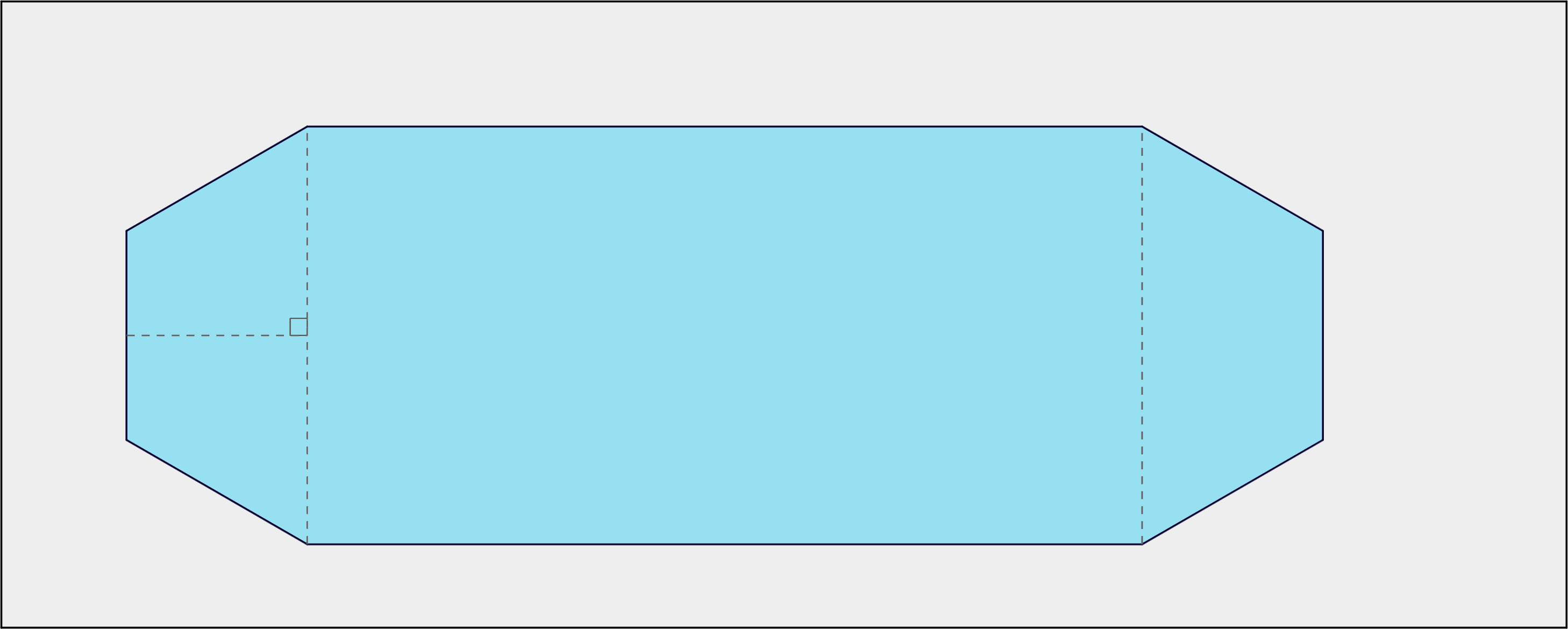 Area of theConcrete Patio =
DIY Mirror
Apply what you have learned to the DIY Mirror handout
Determine the measurements of the frame to buy just enough supplies.
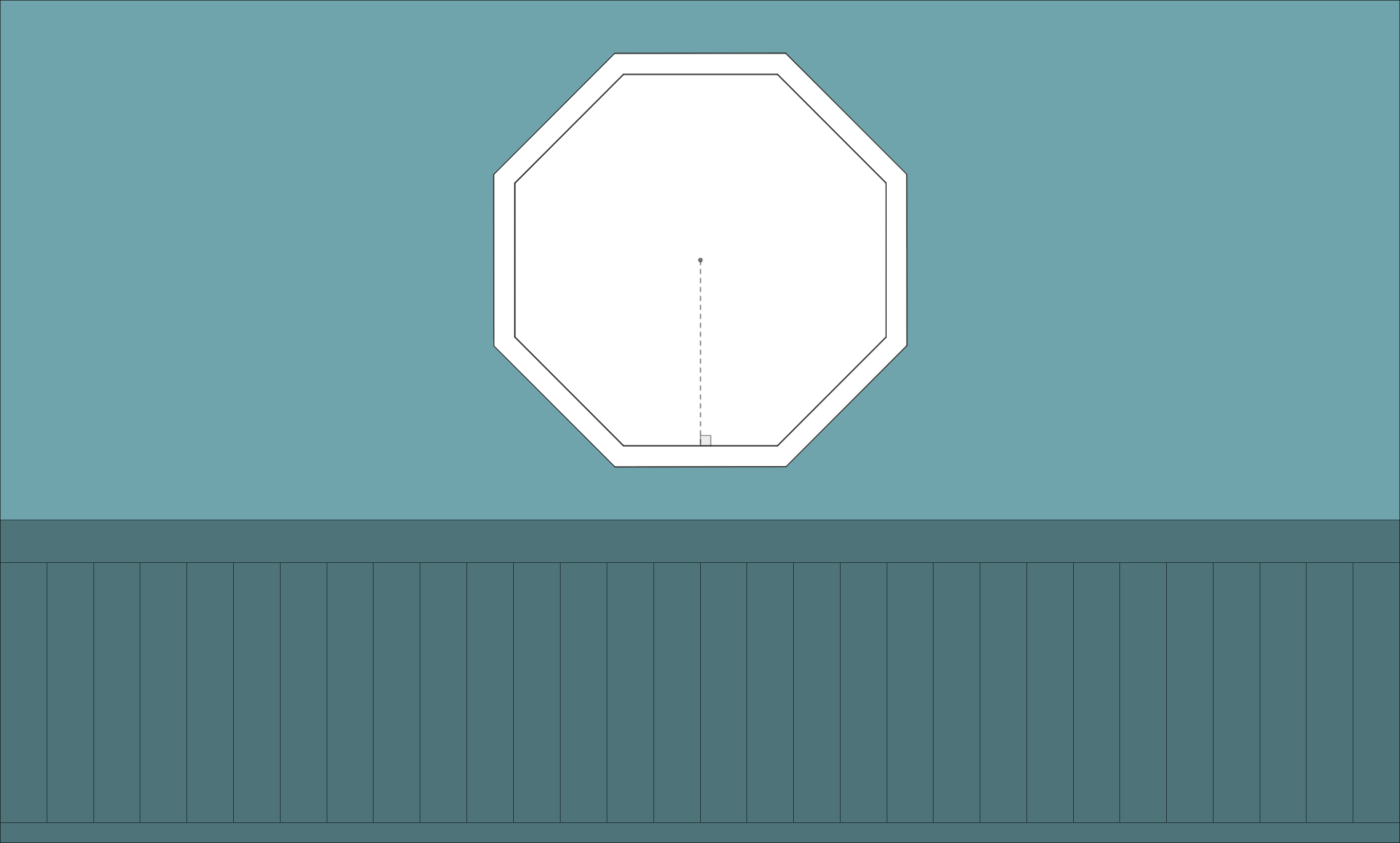 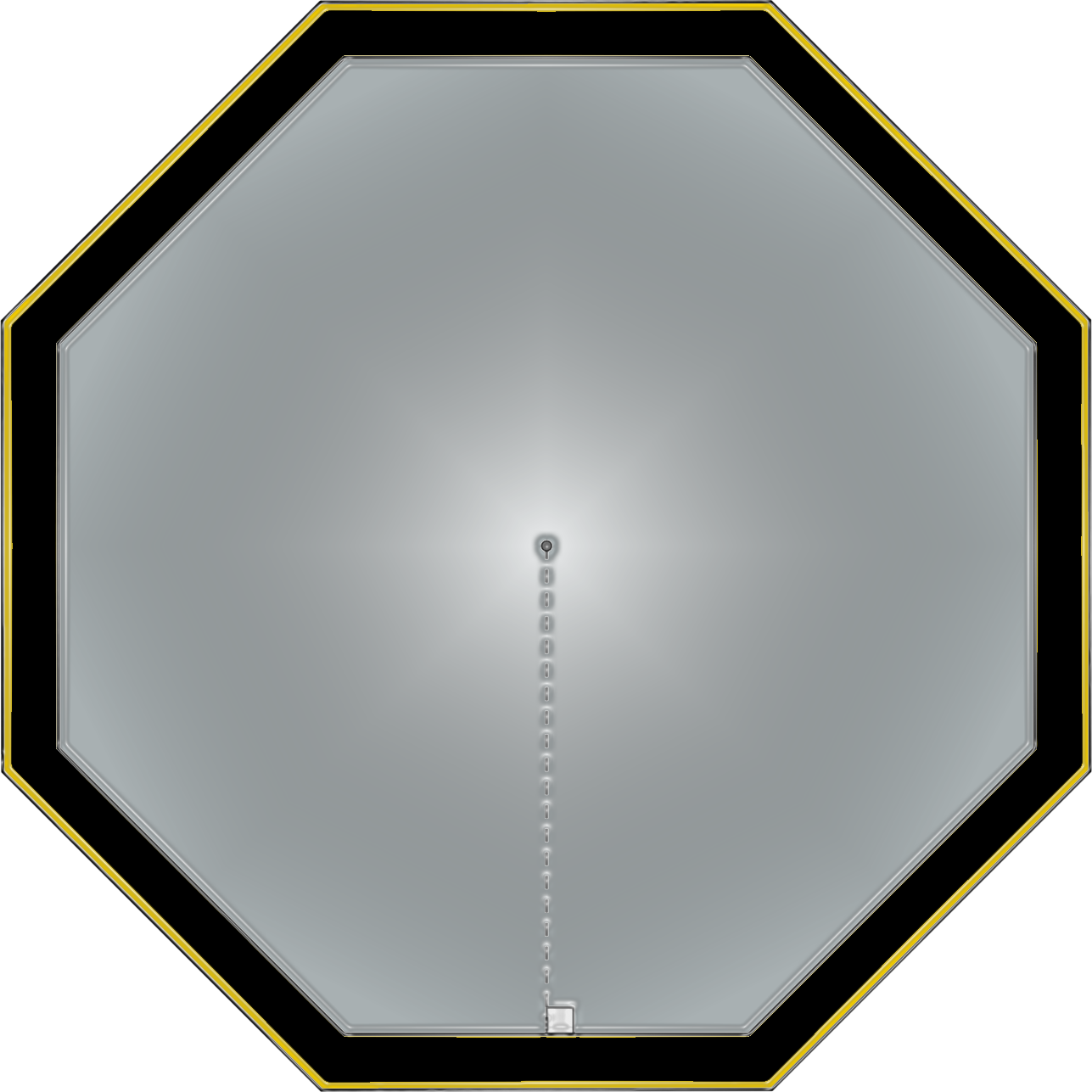 DIY Mirror (Solution)
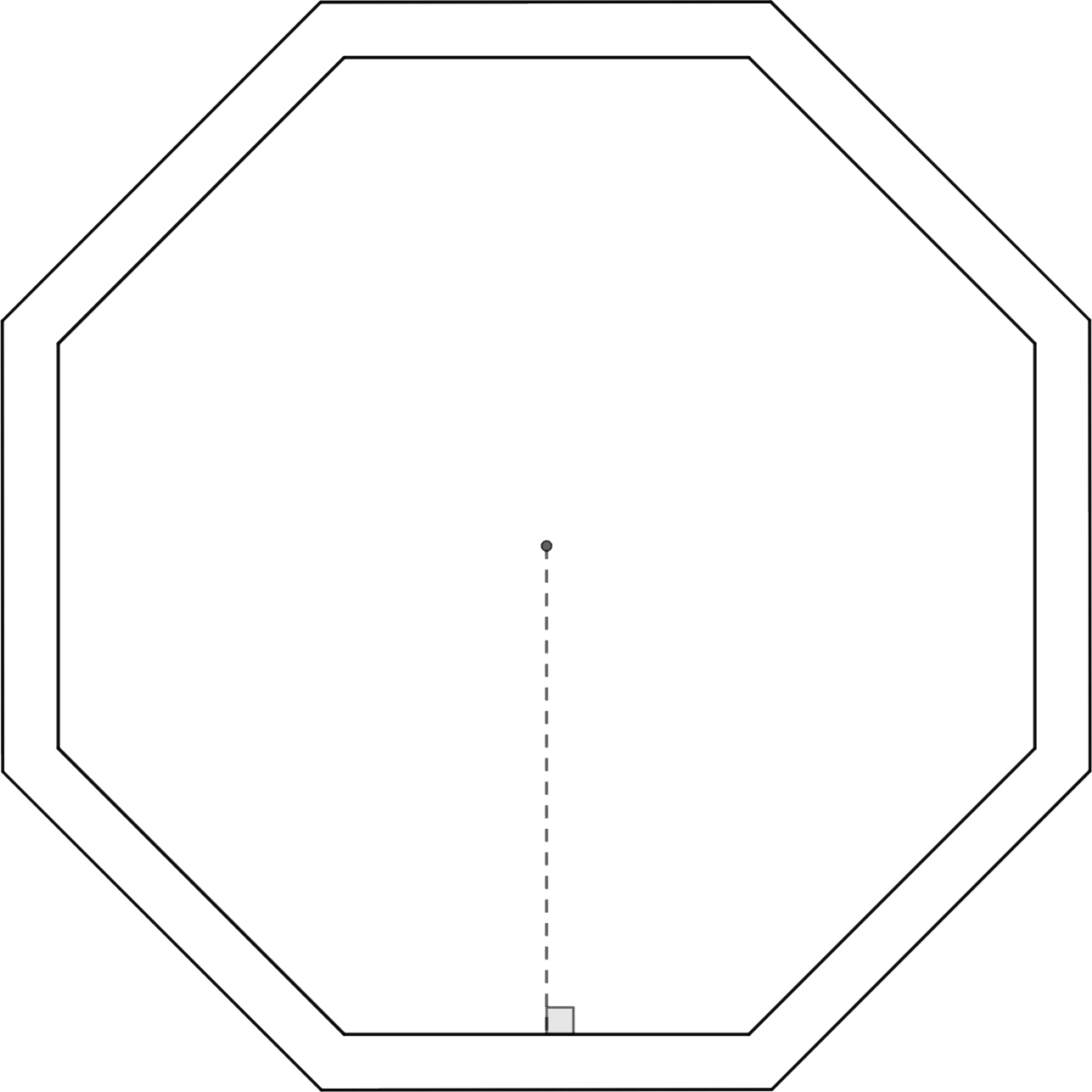 Length of Trim = Perimeter
DIY Mirror (Solution)
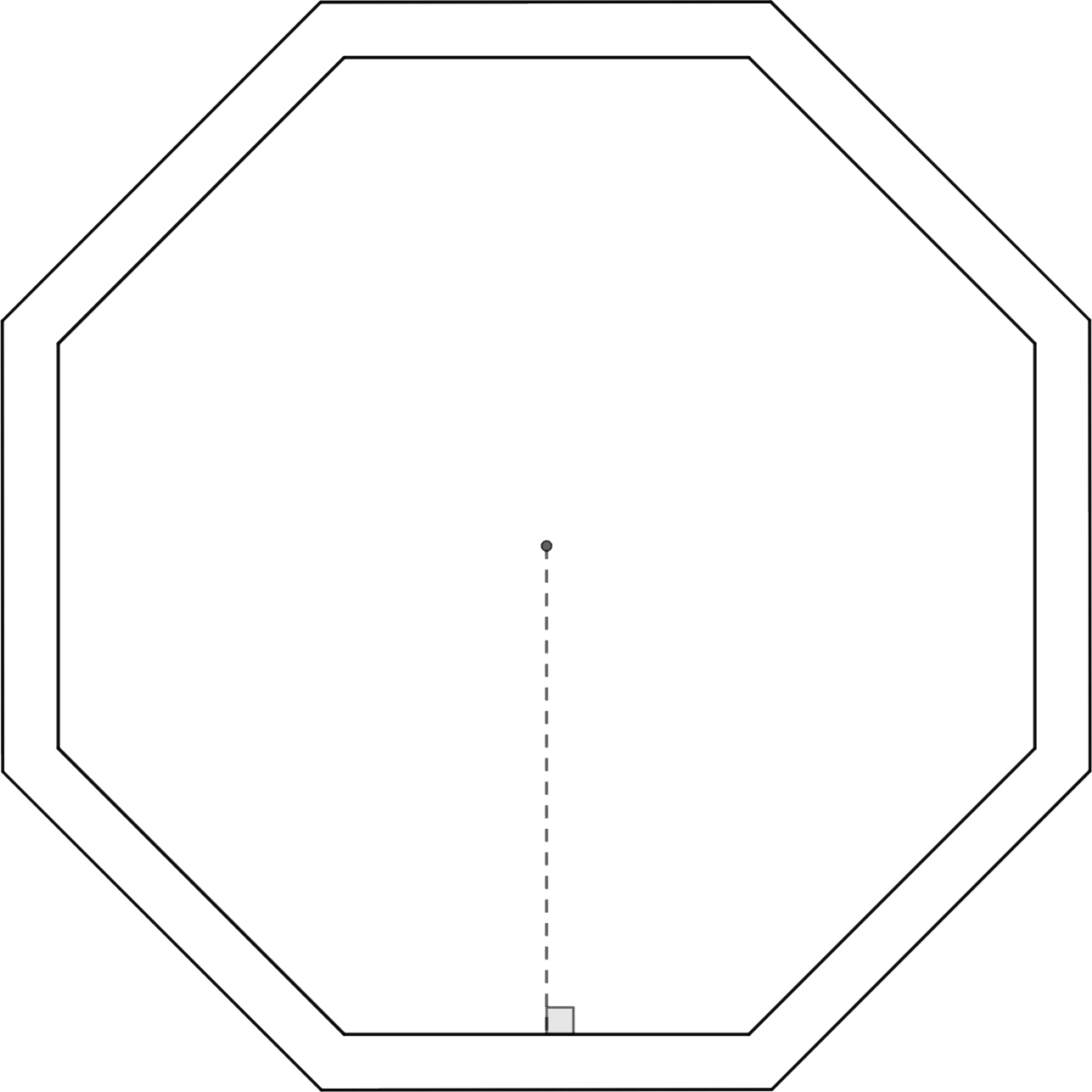